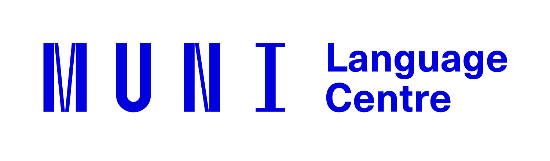 Academic Communication Skills     in English (DACSE)
Spring Term 2020
DACSE 2020
course instructors 

course administration

course introduction
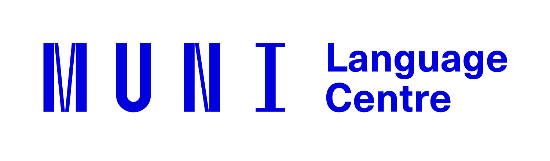 LIBOR ŠTĚPÁNEK (libor.stepanek@cjv.muni.cz)

Masaryk University Language Centre (CJV MU) Komenského nám 2


Education: 
MA in English 
   (MA in History & PhD in Political Science)

Specialization and Research:
Academic Public Speaking 
Academic Writing
Creative Approach Language Teaching
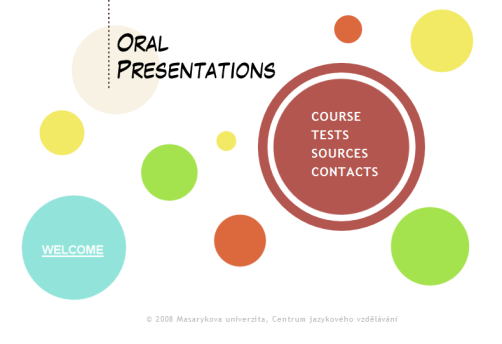 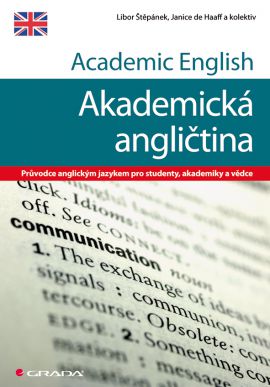 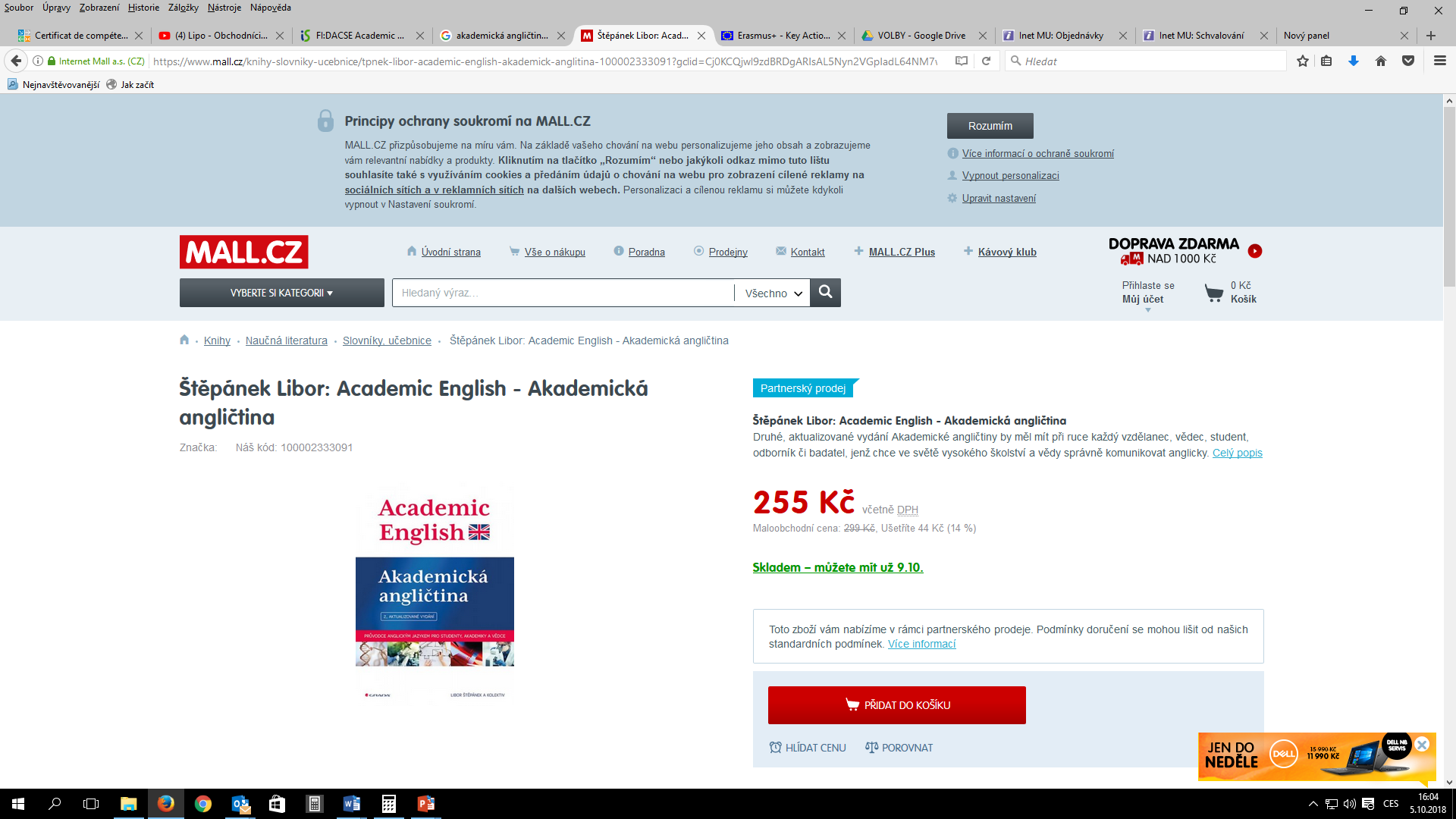 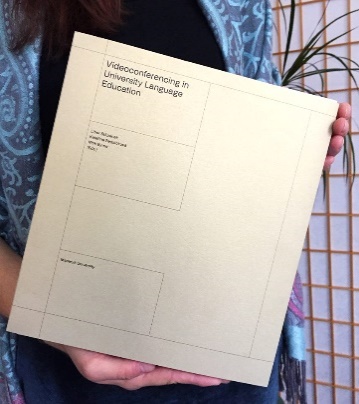 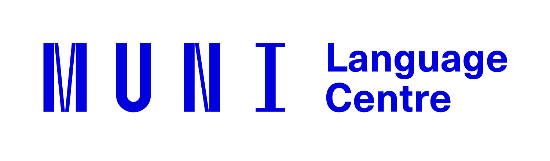 course objectives
After completing this course you will be able to:

communicate effectively within the international academic community setting;

be a successful participant of an international conference/meeting;

 recognize various organizational patterns found in academic speaking;

adjust communication to different tasks;

write short formal academic texts.
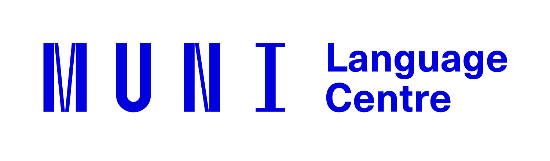 course organisation
4 block sessions
2nd March 2020
3rd March 2020
6th April 2020
7th April 2020


theoretical input combined with diverse practical activities based on individual needs
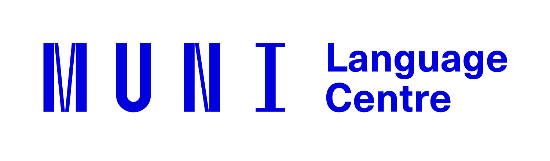 dates
2nd March 2020
3rd March 2020
6th April 2020
7th April 2020
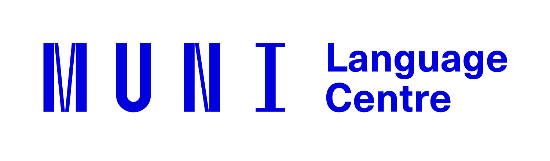 materials
IS study materials 
face-to-face classes

IS (or other) discussion forum
collaborative activities
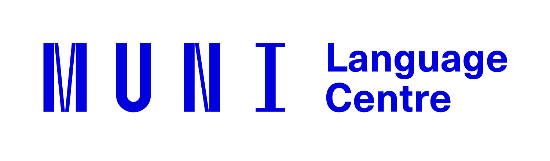 requirements
Active participation in:

presentations / talks / teaching sessions giving
face-to-face discussions
online discussions
writing assignment
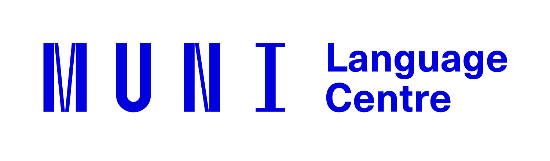 introduction
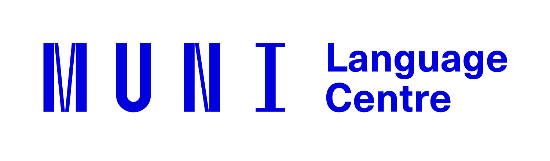 introduction
peer2peer → class
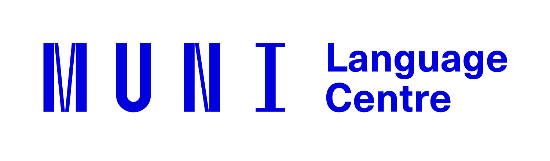 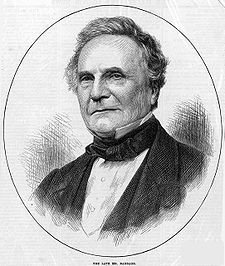 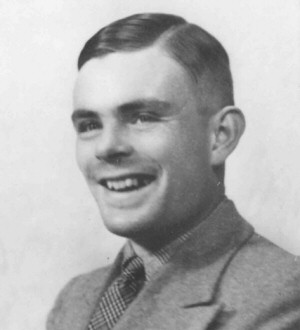 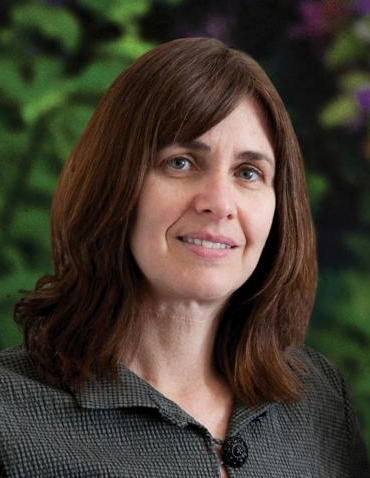 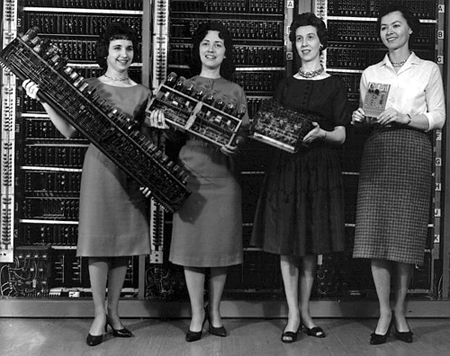 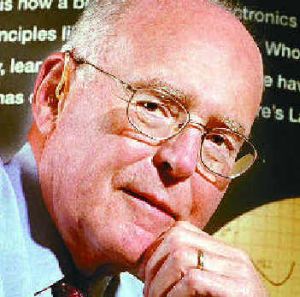 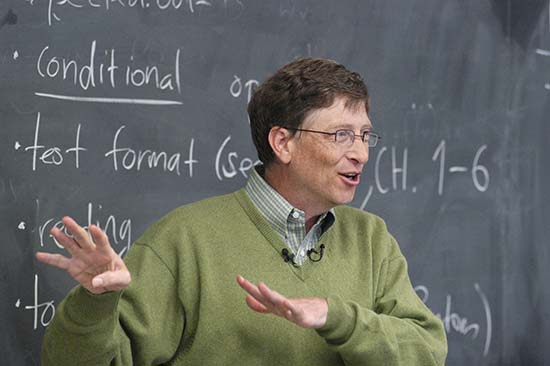 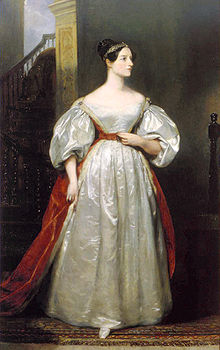 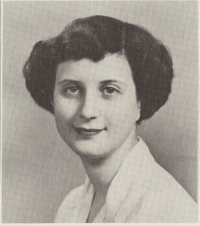 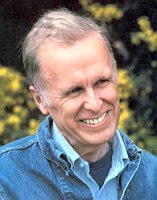 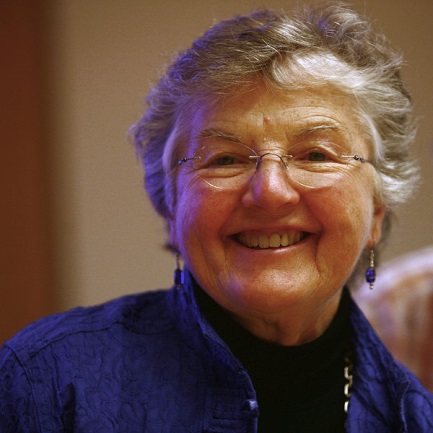 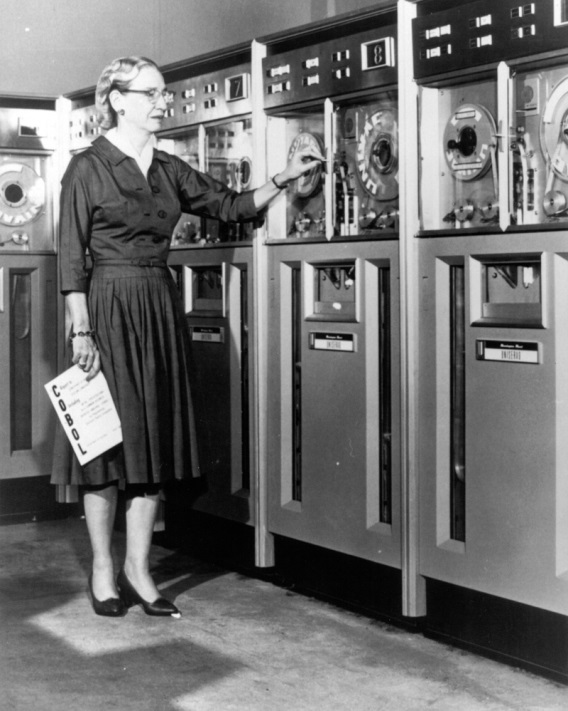 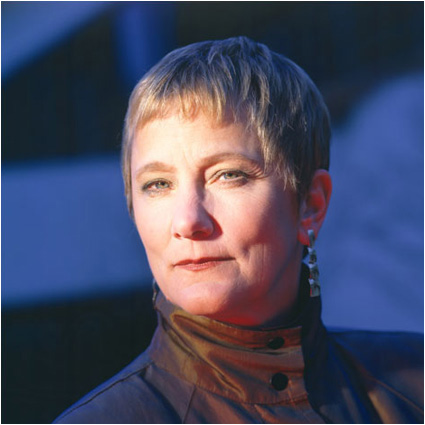 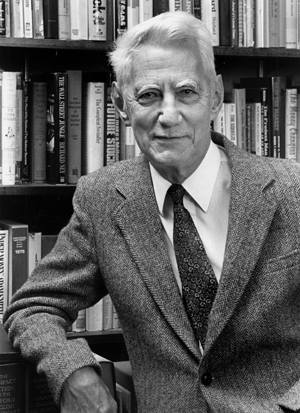 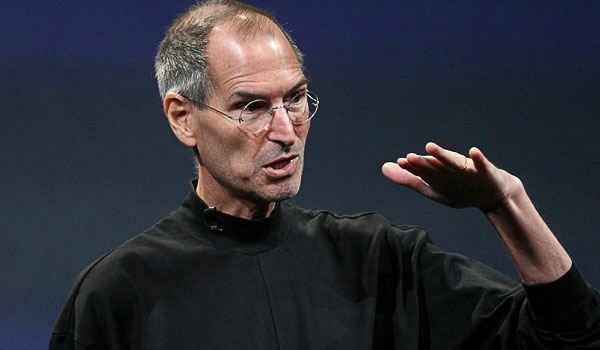 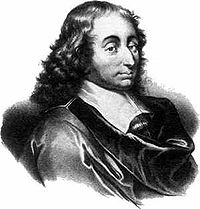 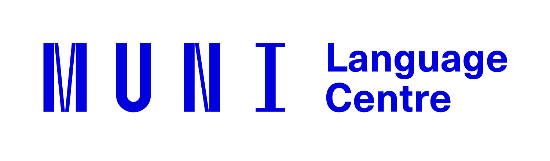 priorities
1.small talk – starting a conversation
2.small talk – finishing a conversation
3.small talk – cultural differences
4.small talk – turn taking
5.after-presentation discussion
6.conference presentation giving 
7.panel discussion – presentations
8.panel discussion – chairing
9.panel discussion – turn taking
10.conference slot chairing
11.toast giving
12.lecturing
13.interactive seminar giving	
14. academic talk
15.peer-to-peer communication
16. authoritative communication
17. “one of the crowd” communication
18.individual-audience communication
19.adjusting language to your audience
20.instructions giving
21.abstract writing
22.biography writing
23.academic writing style
24.informal emails/letters
25.formal emails/letters
26. interview
27. feedback giving 
28. feedback accepting
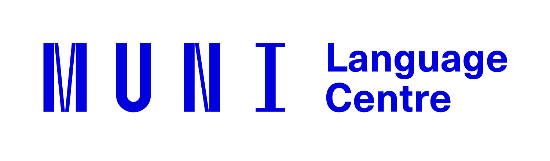